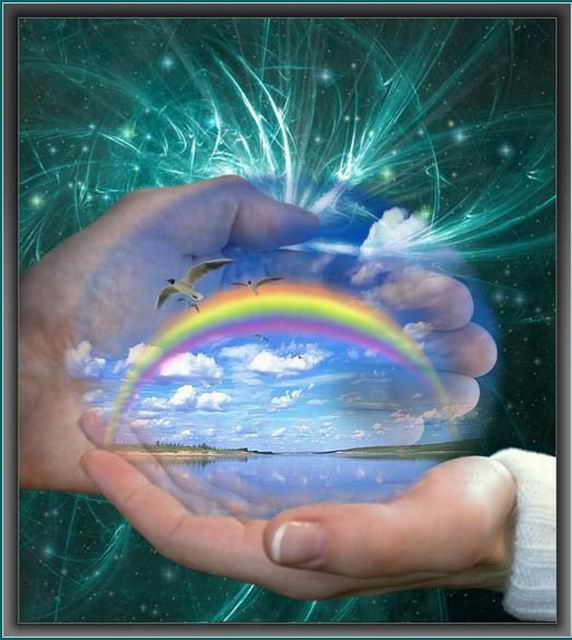 Тема открытого классного часа «Всё в твоих руках»
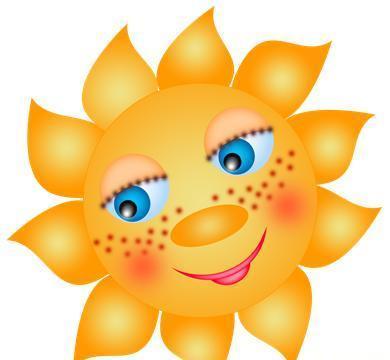 - Здравствуйте!
Мы друг другу сегодня сказали,
-Здравствуйте!
Хоть мы и  совсем незнакомы.
- Здравствуйте!
Что особенного тем мы друг другу сказали?
Просто «здравствуйте», больше мы ведь ничего не сказали.
Отчего же на капельку солнца прибавилось в мире?
Отчего же на капельку счастья прибавилось в мире?
Отчего же на капельку радостней сделалась жизнь?
Оценим свой организм
Что такое 
здоровье?
Что влияет 
на человека?
Какие продукты полезны?
зависит
от него
самого
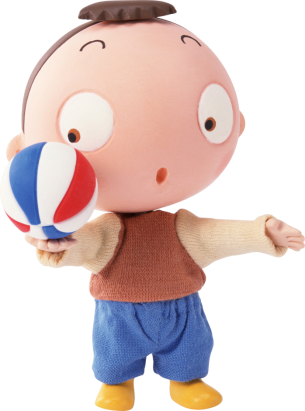 Здоровье
человека
ВСЁ
В твоих руках
ПРИТЧА
Когда-то давно, в одном городе, жил великий мудрец. Слава о его мудрости разнеслась далеко вокруг его родного города, люди издалека приходили к нему за советом.Но был в городе человек, завидующий его славе. Пришел он как-то на луг, поймал бабочку, посадил ее между сомкнутых ладоней и подумал: “Пойду-ка я к мудрецу и спрошу у него: скажи, о мудрейший, какая бабочка у меня в руках — живая или мертвая? Если он скажет мертвая, я открою ладони, бабочка улетит, если он скажет живая, я сомкну ладони и бабочка умрет. Вот тогда все поймут, кто из нас умнее.”Так все и получилось. Завистник пришел в город и спросил у мудреца: “Скажи, о мудрейший, какая бабочка у меня в руках — живая или мертвая?”Тогда мудрец, который был действительно умным человеком, сказал:
Больному человеку не нужны ни богатства, ни слава,
  человек сам выбирает свой путь существования, а значит действительно и то, что  «всё в его руках».
«Что является для человека наиболее 
важным, ценным в жизни – 
богатство или  слава?»
«Ни богатство, ни слава не делают человека счастливым.
Здоровый нищий счастливее
любого больного короля!»
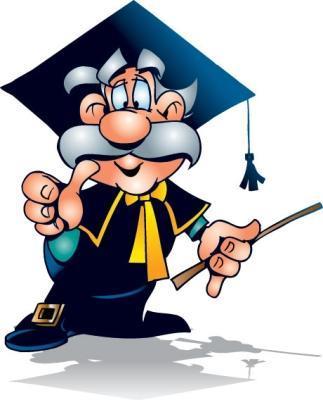 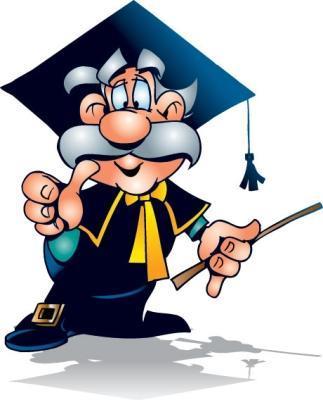 Что такое здоровье?
До 1940г. 
Человек здоров, если у него нет  признаков болезни
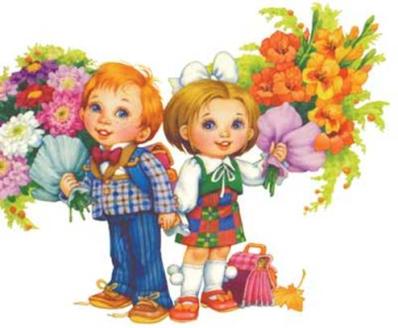 Здоровье – это              состояние                 физического, психического и социального благополучия
Дети
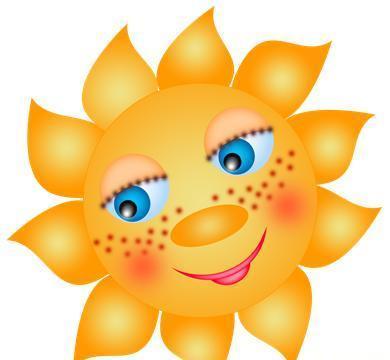 Радость
Учеба
Это жизнь
Здоровье
Счастье
Спорт
Красота
Красивая осанка
Семья
Благополучие
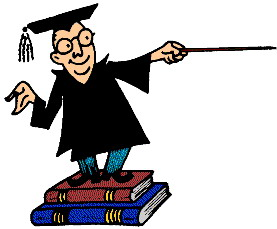 Данные
 от ученых
http://www.russlav.ru
Легкие и другие органы - на 200 лет
Сердце имеет потенциал на 300 лет
Человек должен жить 150 – 200 лет!
Правильное питание
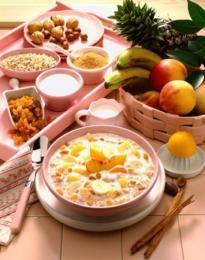 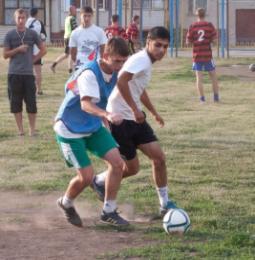 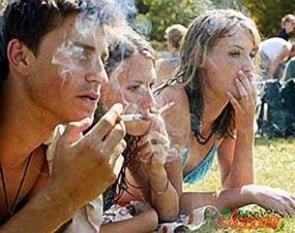 Вредные привычки
Занятие спортом
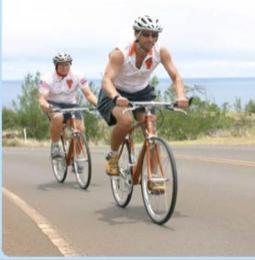 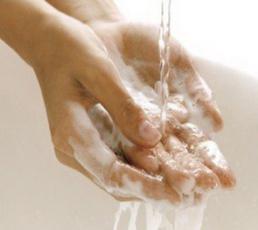 Личная гигиена
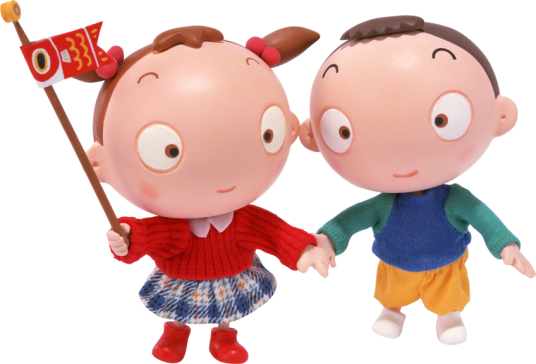 Активный      образ жизни
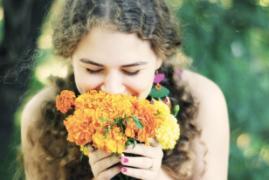 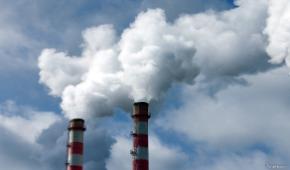 Экология
Психологическое состояние
10% от
 наследственности
5% от 
работы 
медиков
85% от самого 
человека
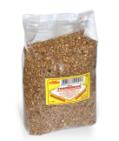 продукты
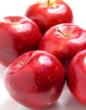 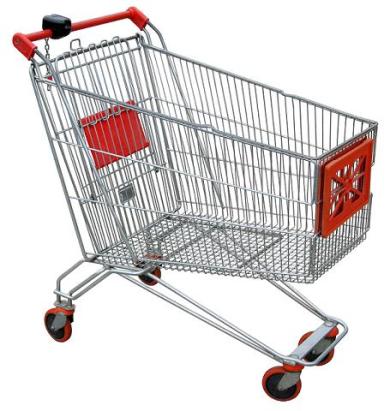 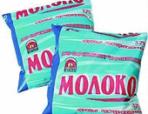 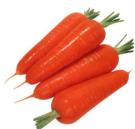 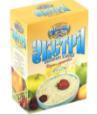 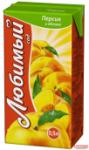 Зарядка для ума
"горячий" 
стул
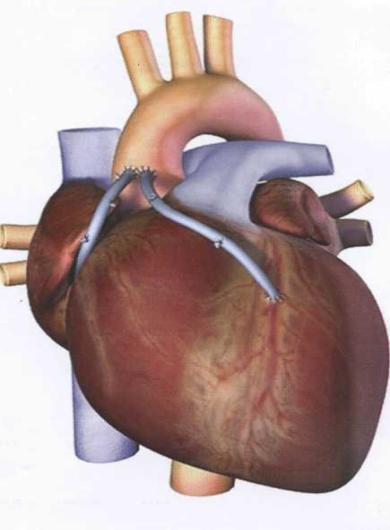 сердце
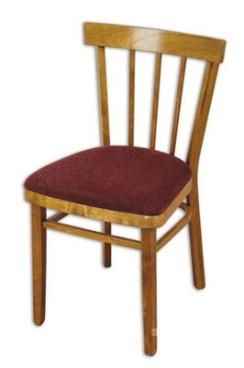 Зарядка для ума
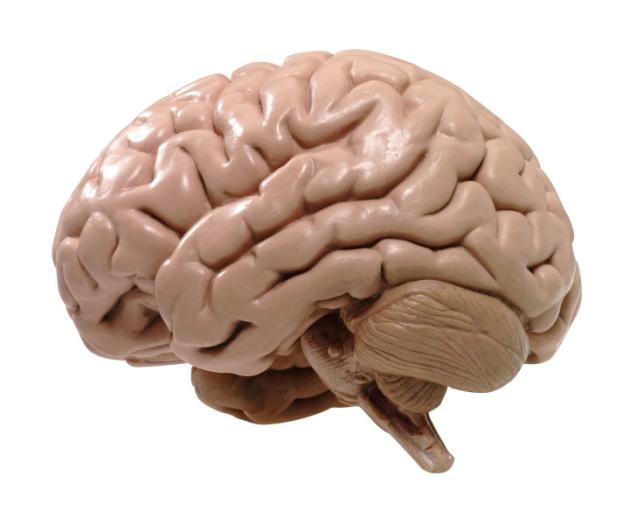 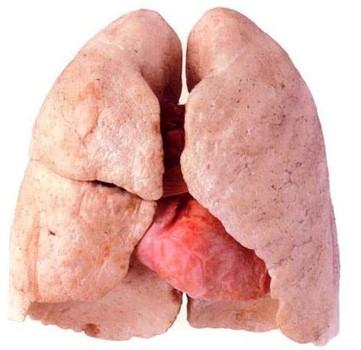 легкие
Головной 
мозг
Зарядка для ума
печень
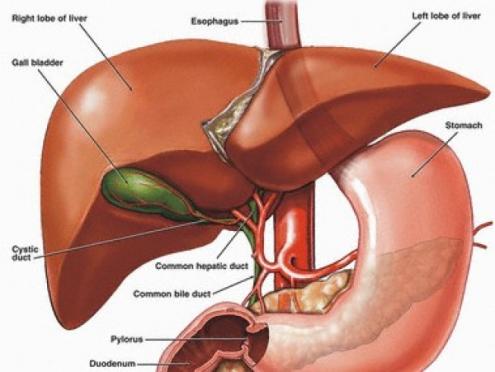 желудок
Зарядка для ума
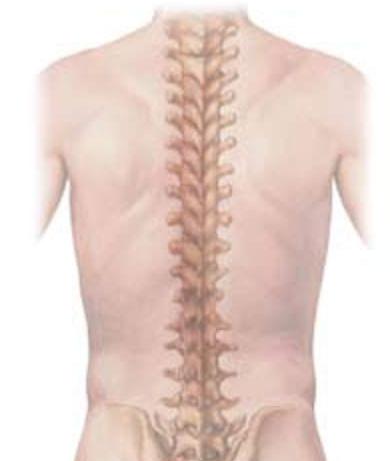 глаза
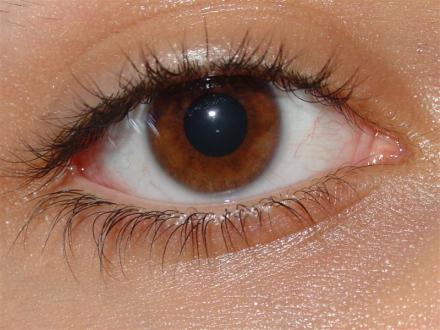 позвоночник
Зарядка для ума
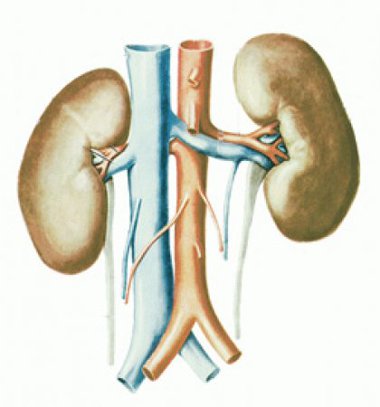 почки
Оцени свой организм
Оценка состояния организма
Проба по Бутейко.
Оценка дыхательной системы
Сядьте удобно, расслабьтесь, сделайте спокойный вдох и неполный выдох, зажмите нос пальцами и заметьте, сколько секунд вы можете не дышать.
Оценка состояния: 
задержка дыхания: 
более 40 с. — здоров,
 20—40 с — здоровье ослаблено,
 менее 20 с — человек болен.
Оценка состояния организма
Оценка гибкости позвоночника.
    Школьник стоит на полу и руками старается дотянуться до пола. Ноги сгибать нельзя. Расстояние от нулевой отметки до кончиков пальцев рук измеряется линейкой и служит мерой гибкости.
Оценка результатов
    Если человек не может дотянуться до нулевой отметки, то гибкость имеет отрицательное значение.
   Если достает до пола гибкость удовлетворительная, 
если ниже, то гибкость позвоночника отличная.
Оценка состояния организма
Проверка на равновесия
 (проба Ромберга).
Испытуемый встает на одну ногу, закрывает глаза, вторую ногу сгибает в колене и упирает в бедро другой ноги. Руки разводит. Стоит с закрытыми глазами на время.
Оценка результатов: 
Хорошим считается результат, когда испытуемый сохраняет равновесие около 30 с.
Оценка состояния организма
Оценка результатов: 
При стандартной нагрузке результаты считаются хорошими, если после 20 приседаний частота сердечных сокращений увеличивается менее чем на 1/3 от частоты в состоянии покоя и нормализуется не позже 3 минут после ее окончания.
Подсчет пульса в разных условиях

Подсчитать пульс в разных условиях: сидя и после 20 приседаний.
Оценка образа жизни
Стрессовый контроль.
Моя работа или занятия мне нравятся.
Я легко отдыхаю и свободно выражаю свои чувства, я общительный
У меня есть близкие друзья, родственники или    другие люди, с которыми я могу говорить о личных проблемах и которых я могу при необходимости просить о помощи.
Я легко преодолеваю жизненные проблемы
Я участвую в общественной деятельности (например, в школьных или внешкольных организациях) или у меня есть любимое занятие (хобби).
Сумма:…………………..
Оценка образа жизни
Оценка результатов
От 8 до 10 очков. Блестяще! Ваши ответы показывают, что вы сознаете важность правильного образа жизни. 
От 6 до 8 очков. Ваши привычки приемлемы, но их можно и улучшить. Посмотрите ещё раз на те вопросы, где у вас стоят ответы «иногда» или «никогда». 
От 3 до 5 очков. Ваше здоровье в опасности! Наверное, вам необходимо больше знать об опасности, с которой вы сталкиваетесь, и о необходимости изменения своего поведения. 
От 0 до 2 очков. Конечно, вы достаточно знаете о своём здоровье и без этого теста, но ваши ответы показывают, что вы подвергаете своё здоровье серьёзной и ненужной опасности
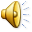 Я ВЫБИРАЮ …
Хорошее здоровье –  это образ жизни, это стиль 
жизни, который человек выбирает себе сам
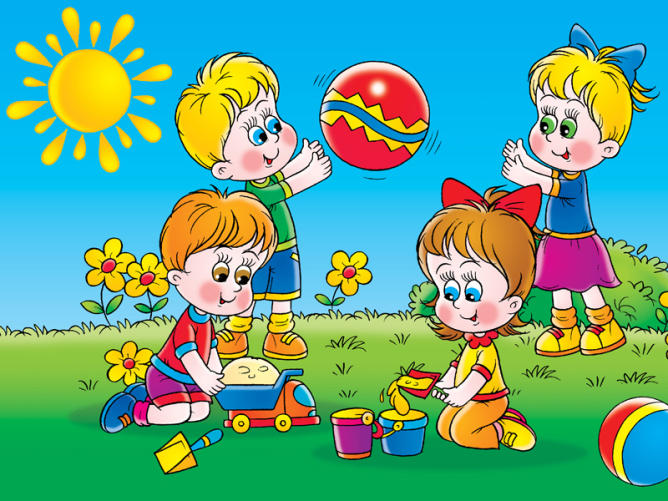 Всё в твоих руках
Источники
Заикина Е.А. Самодиагностика состояния здоровья // Биология. Издательский дом «Первое сентября». –  2006. –  №19. – с. 10-13
Добротворский И. Как развить свои физические возможности // Воспитание школьников. – 2006. – № 4. – с. 52-56 
Колесов Д. В. Валеология – новое направление в педагогических науках // Биология в школе. – 1997. – №2. – с. 15-19
внутренние органы человека http://www.biocenter.ru/images/pic_pechen.jpg
сердце человека  http://www.dir.antula.ru/images/heart-anatomy.jpg 
головной мозг http://clipartfat.narod.ru/ana/AA000002.jpg 
 почки http://uainfo.org/uploads/posts/2011-06/1307950219_8-popup-low.jpg 
«ученый» http://niavi.ru/imgi/69211013.jpg